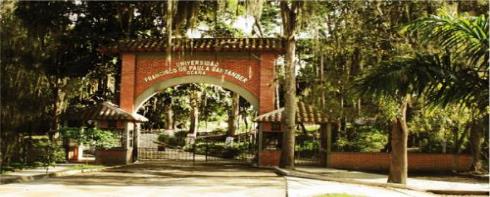 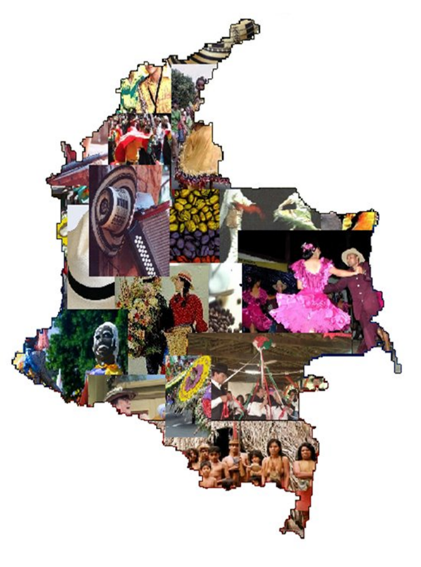 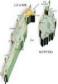 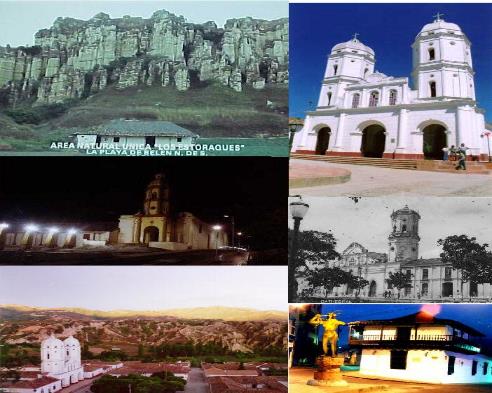 Estrategia de Convergencia de la Regulación Contable Pública hacia 
NIIF y NICSP

Ocaña, Noviembre 4
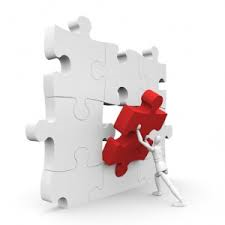 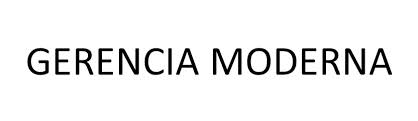 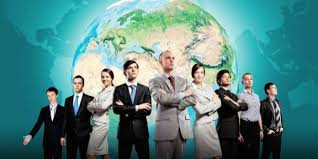 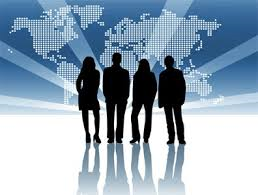 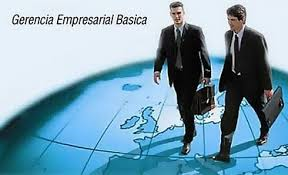 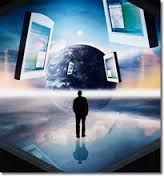 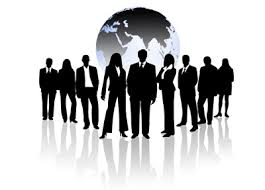 La Gerencia Moderna está 
Asociada a conceptos como:
 
Eficiencia, Efectividad, Productividad, Creatividad, Excelencia, 
Competitividad y Calidad para lograr objetivos económicos y generar beneficios sociales, bajo actividades 
de planificación, organización 
dirección y control.
PILARES DE LA GERENCIA MODERNA
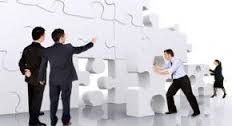 INNOVACIÓN

DIFERENCIACIÓN

CAPACIDAD DE APRENDIZAJE

PARTICIPATIVA Y SOCIAL
Estrategia de Convergencia de la Regulación Contable Pública  hacia NIIF y NICSP
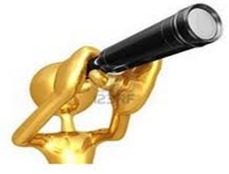 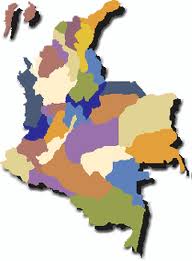 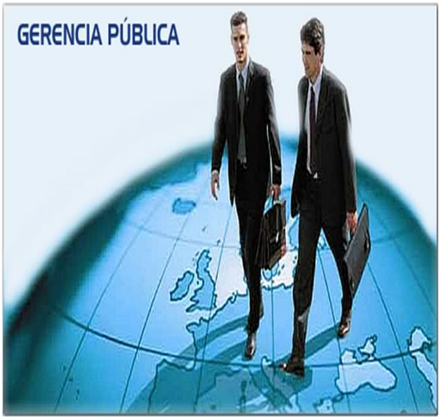 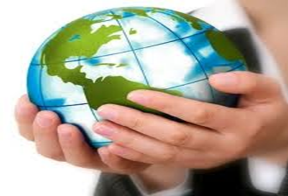 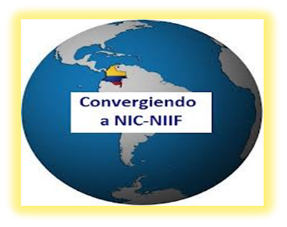 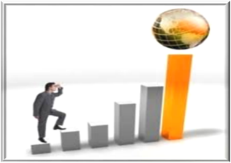 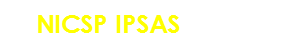 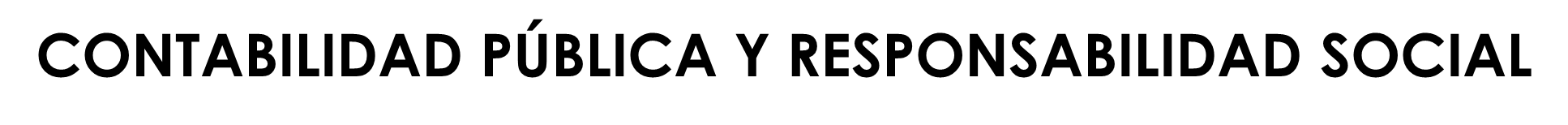 GENERADORA DE VALOR PARA UN PAÍS DE BUENAS PRÁCTICAS DE GOBIERNO
C. P.UN GRAN QUEHACER PARA UN 
PAIS DE MUCHA PROSPERIDAD
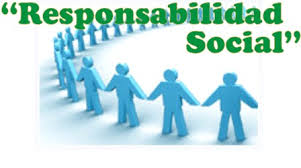 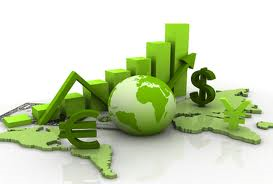 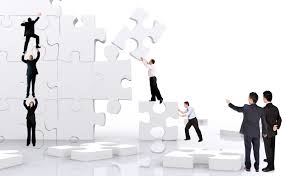 DE LA RESPONSABILIDAD 
CAPACIDAD EXISTENTE EN TODO SUJETO ACTIVO DE DERECHO PARA CONOCER Y ACEPTAR LAS CONSECUENCIAS DE UN HECHO REALIZADO LIBREMENTE. Diccionario de la RAE. Concepción Jurídica
Nuestra Corte Constitucional sostuvo:
La responsabilidad social es una manifestación propia del hombre. No sólo es un compromiso tácito del individuo con la sociedad, sino la apertura del hombre hacia los demás. Todo asociado debe responderle, con servicios directos o indirectos, a la sociedad, como retribución proporcionada a los beneficios que ésta brinda a cada uno de sus componentes.  
(Sentencia T - 224 de junio 15 de 1993. Mag. Ponente. Dr. Vladimiro Naranjo Mesa. 
Sala Novena de Revisión)
A S U N T O S    D E    LA    R. S.
- GOBIERNO DE LA ORGANIZACIÓN
- DERECHOS HUMANOS
- PRÁCTICAS LABORALES
- MEDIO AMBIENTE
- PRÁCTICAS OPERATIVAS JUSTAS 
- ASUNTOS DEL CONSUMIDOR
- DESARROLLO SOCIAL
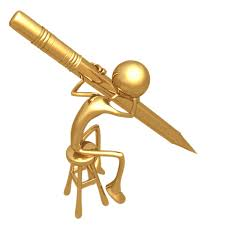 RIESGO CONTABLE
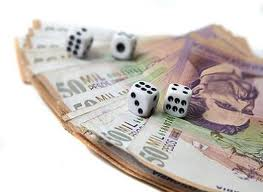 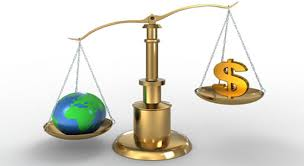 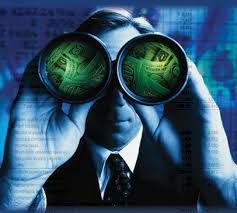 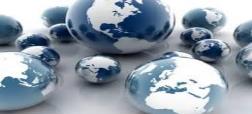 Representa la posibilidad de ocurrencia de eventos, tanto internos como externos, que tienen la probabilidad de afectar o impedir el logro de información contable con las características de confiabilidad, relevancia y comprensibilidad.
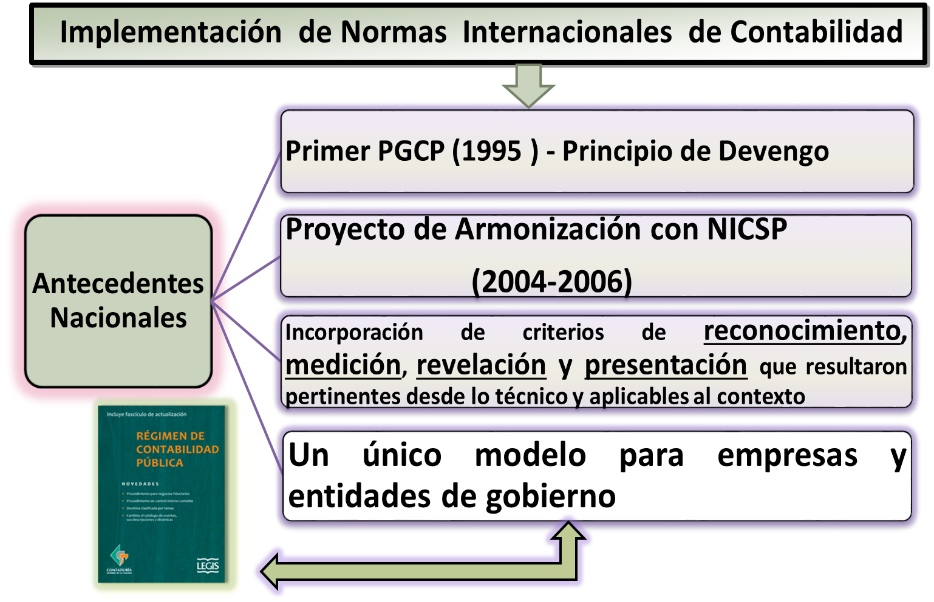 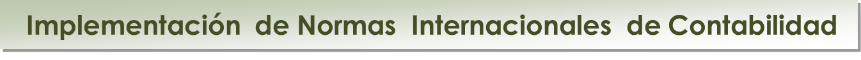 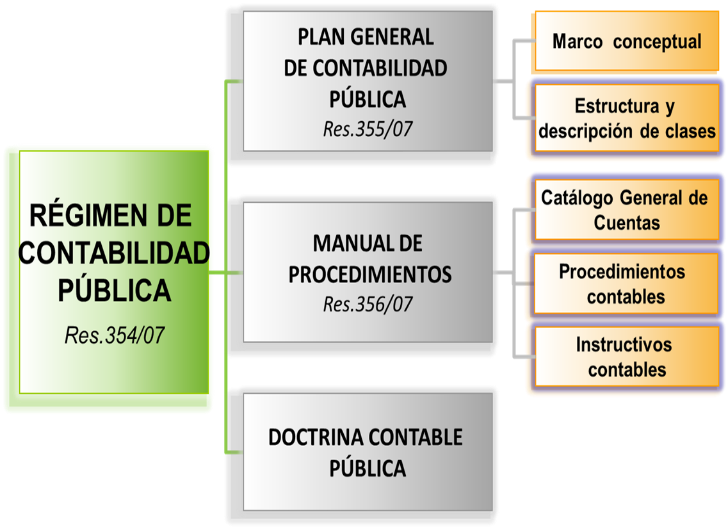 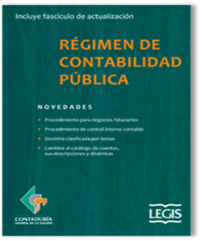 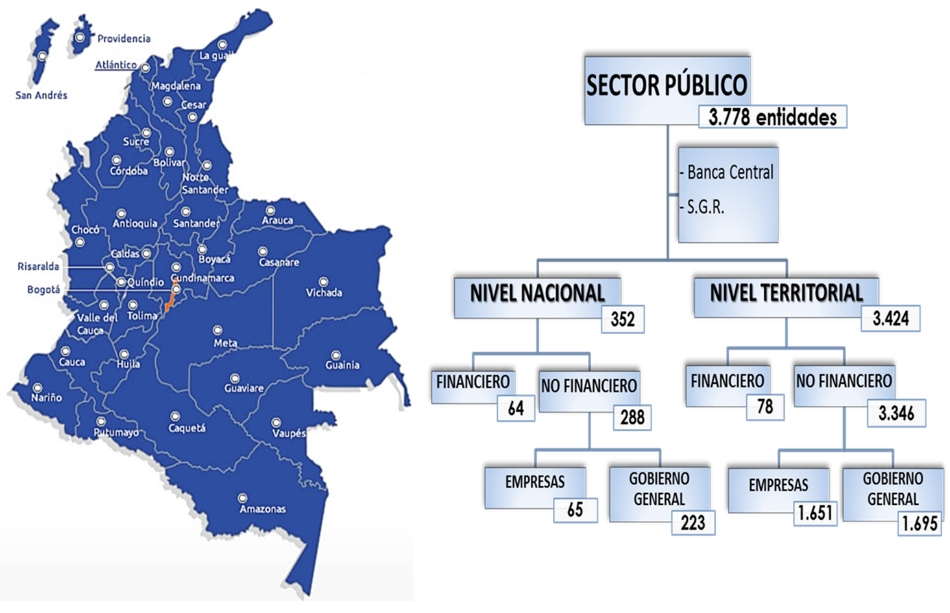 3.802
3.452
348
67
281
74
3.378
63
1.674
218
1.704
REFERENTES INTERNACIONALES PARA LA CONVERGENCIA
NACIONALES
INTERNACIONALES
RCP
CGN
Gobierno
NICSP
IFAC
Empresas públicas
IASB
MHCP
MCIT
CTCP
NIC 
NIIF
Sector privado
-Empresas-
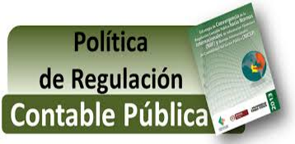 Separación de modelos de contabilidad de acuerdo con la función económica y, en el caso de las empresas, considerando si son o no emisoras de valores
Para entidades de gobierno y empresas no emisoras, construcción de modelos con prevalencia de la satisfacción de las necesidades de los usuarios
Características de la 
Nueva Regulación
Para entidades de gobierno y empresas no emisoras, incorporación de criterios que resulten pertinentes desde lo técnico, desde su aplicabilidad en el contexto del sector público y desde la relación costo beneficio, a través de un proceso gradual
Para entidades de gobierno y empresas no emisoras, definición de políticas que propendan por la uniformidad de la información
Para la empresas emisoras de valores o que captan o administran recursos del público, preparación y presentación de la información financiera bajo NIIF
1.Entidades de Gobierno
NICSP
MODELOS 

DE 

CONTABILIDAD
NIIF
2.Empresas No Emisoras de Valores o que No Captan o Administran Ahorro del Público.
3.Empresas Emisoras de Valores o que Captan Administran Ahorro del Público.
NIIF
NUEVA ESTRUCTURA DEL RÉGIMEN DE CONTABILIDAD PÚBLICA
MODELOS DE CONTABILIDAD
Marco Conceptual
Marco Conceptual
Guías de aplicación
Doctrina Contable
Catálogo de Cuentas
PROCESO CONTABLE  Y SISTEMA DOCUMENTAL CONTABLE
CONTEXTO DEL SECTOR PÚBLICO COLOMBIANO Y SISTEMA NACIONAL DE CONTABILIDAD PÚBLICA
Empresas que cotizan en el mercado de valores
Empresas que no cotizan en el mercado de valores
Entidades de gobierno
Marco Conceptual
Res. 414 Sep, 2014.
Carta Circular 03 oct, 2014
Res, 743/13 (Anexo D.N 2784/12 y normas que lo modifiquen)
Normas
Normas
Normas
Guías de aplicación
Guías de aplicación
Interpretaciones
Doctrina Contable
Doctrina Contable
Catálogo de Cuentas
Catálogo de Cuentas
CATÁLOGO DE CUENTAS
Se definió la estructura a nivel de cuenta (4 dígitos)
Empresas que cotizan (Res. 743/13)
Se desarrollará a nivel de subcuenta (6 dígitos ) y lo utilizarán para el reporte a la CGN a partir de 2015
Empresas que no cotizan (Res. 414/14)
Se desarrollará a nivel de subcuenta (6 dígitos ) y se definirán descripciones y dinámicas y lo utilizarán para registro a partir de 2016
Entidades de gobierno (Regulación en construcción)
Se desarrollará a nivel de subcuenta (6 dígitos ) y se definirán descripciones y dinámicas y lo utilizarán para registro a partir de 2017
CRONOGRAMA PARA LAS EMPRESAS EMISORAS
2015
2013
2014
PERÍODO DE PREPARACIÓN OBLIGATORIA
PERÍODO DE TRANSICIÓN
PERÍODO DE APLICACIÓN
1. Para efectos legales, aplicación del PGCP, MP y DC y, simultáneamente se debe preparar información con base en el nuevo marco normativo.
2. Enero 1: Preparación del estado de situación financiera de apertura.
Para todos los efectos, aplicación del nuevo marco normativo anexo del Decreto 2784 de 2012 a partir del 1 de enero.
Actividades de preparación para aplicar el marco normativo anexo del Decreto 2784 de 2012.
MARCO 
NORMATIVO
Empresas bajo el ámbito del RCP que cumplan alguna de las siguientes condiciones:
Emisoras de valores.
Empresas que hagan parte de un grupo económico cuya matriz tenga valores inscritos en el RNVE.
Sociedades fiduciarias.
Negocios fiduciarios cuyo fideicomitente sea una empresa pública que cumpla las condiciones establecidas en a) o b)
Negocios fiduciarios cuyos títulos estén inscritos en el RNVE y su fideicomitente sea directa o indirectamente una o más empresas públicas.
Establecimientos bancarios y aseguradoras.
Fondos de garantías y entidades financieras con regímenes especiales
Banco de la República.
Anexo del Decreto 2784 de 2012 (NIIF) Incorporado al RCP.
CRONOGRAMA PARA EMPRESAS NO EMISORAS
2014
2014
2015
2016
PERÍODO DE TRANSICIÓN
PERÍODO DE PREPARACIÓN OBLIGATORIA
MARCO  

NORMARIVO
PERÍODO DE APLICACIÓN
Actividades de preparación para aplicar el nuevo marco normativo a partir de las NIFF
1. Preparar simultáneamente información con base en el nuevo marco normativo
2. Enero 1: Preparación del estado de situación financiera de apertura.
Para todos los efectos, aplicación del nuevo marco normativo a partir de las NIFF
Marco Normativo Resolución 414/14
Ámbito
Empresas bajo el ámbito del RCP que cumplan alguna de las siguientes características:
Que no coticen en el mercado de valores.
Que no capten ni administren ahorro del público
Que hayan sido clasificadas como empresas por el Comité Interinstitucional de la Comisión de Estadísticas de Finanzas Públicas
Anexo:
Marco conceptual
Normas para el reconocimiento,  medición, revelación y presentación de los hechos económicos
Marco Normativo
ARTÍCULO 2. ÁMBITO DE  APLICACIÓN PARÁGRAFOS 1 y 2
Parágrafo 1: Cuando una entidad considere que la clasificación asignada no corresponde con la función económica que desarrolla, de conformidad con los criterios establecidos en el Manual de Estadísticas de las Finanzas Públicas, la entidad solicitará, a través de la CGN, la revisión de la clasificación para que la mesa de entidades del Comité Interinstitucional de la Comisión de Estadísticas de Finanzas Públicas realice el correspondiente análisis y se oficialice en el Comité la modificación a la clasificación, si a ello hay lugar.
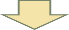 Parágrafo 2: Las sociedades de economía mixta y las que se asimilen, en las que la participación del sector público, de manera directa o indirecta, sea igual o superior al 50% e inferior al 90% podrán optar por aplicar el marco normativo anexo al Decreto 3022 de 2013, siempre que participen en condiciones de mercado en competencia con entidades del sector privado, para lo cual allegarán la información que sustente esta condición y la justificación para aplicar dicho marco normativo en términos de costo-beneficio. Lo anterior, sin perjuicio del reporte de información que deberán efectuar a la CGN en las condiciones y plazos que esta establezca.
Documentos a consultarse en la página  web de la CGN

Resolución 414 de 2014 (Anexos)
	- Marco conceptual para la preparación y presentación de 		información financiera
	- Normas para el Reconocimiento, Medición, Revelación y 	Presentación de los Hechos Económicos

Instructivo 002 de 2014 (Instructivo de transición)

Entidades sujetas al nuevo marco normativo

Cambios en la Política de la Regulación Contable Pública y Definición del Marco Normativo
	- Comentarios a la estrategia
	- Comentarios al proyecto de marco normativo
CRONOGRAMA PARA LAS ENTIDADES DE GOBIERNO
I TRIMESTRE 2015
2015
2016
2017
PERÍODO DE PREPARACIÓN OBLIGATORIA
PERÍODO DE APLICACIÓN
PERÍODO DE TRANSICIÓN
MARCO  

NORMARIVO
1. Preparar simultáneamente información con base en el nuevo marco normativo
2. Enero 1: Preparación del estado de situación financiera de apertura.
Para todos los efectos, aplicación del nuevo marco normativo a partir de las NICSP
Actividades de preparación para aplicar el nuevo marco normativo a partir de las NICSP
El referente son las NICSP.
Se definió la política de regulación contable en el documento “Estrategia de convergencia de la regulación contable pública hacia Normas internacionales de Información Financiera (NIIF) Y Normas Internacionales de Contabilidad del Sector Público (NICSP)” publicado en julio del 2013.
Se analizó la política por parte del Banco Mundial  y se produjo un documento de recomendaciones.
El marco normativo se encuentra en proceso de construcción.
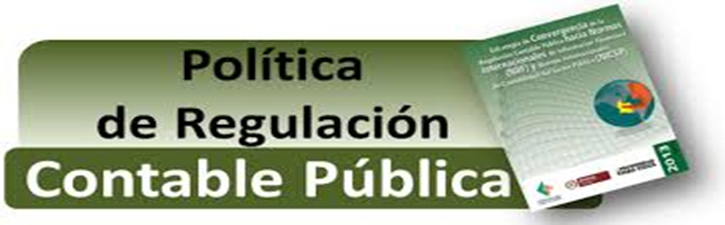 IMPACTOS EN EL CONTROL INTERNO CONTABLE
CONTROL   INTERNO
RESPONSABILDAD Y COMPROMISO DE  Y PARA  …  T  O  D  O  S
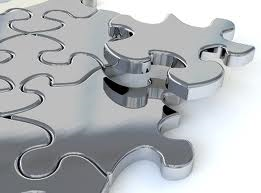 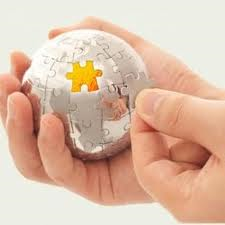 LA  AUDITORIA  INTERNA
GENERADORA DE VALOR PARA
 UN PAIS DE BUENAS PRÁCTICAS 
DE GOBIERNO
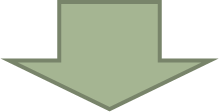 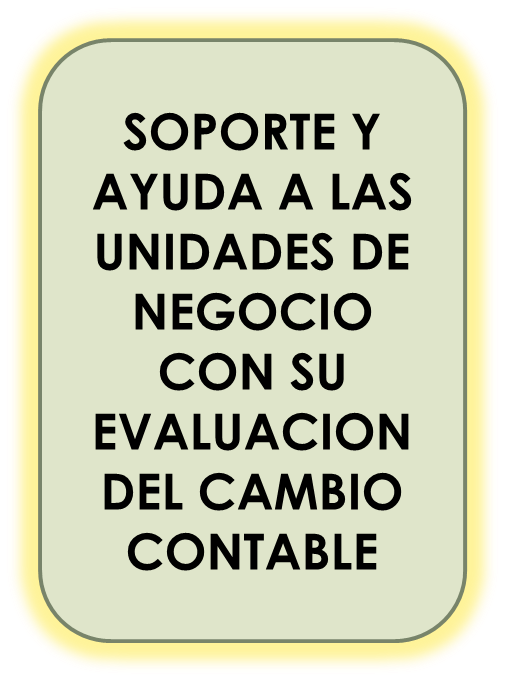 FUNDAMENTAL EN EL ACTUAL PROCESO 
DE 
GLOBALIZACIÓN
 CONTABLE
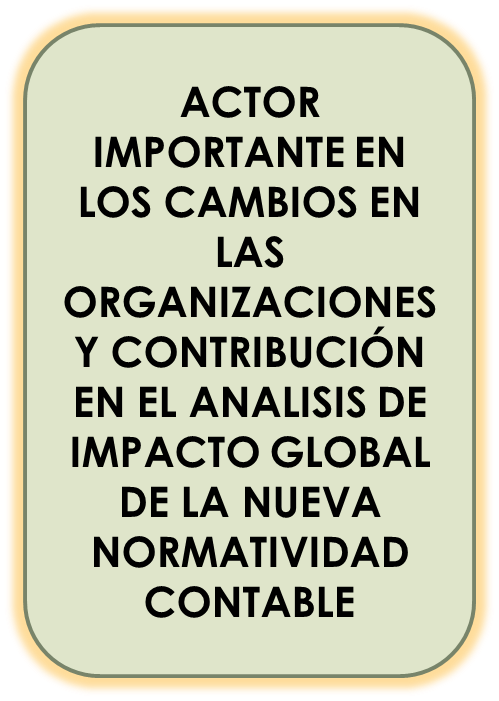 CRITERIOS PARA EL RECONOCIMIENTO, MEDICIÓN, REVELACIÓN Y PRESENTACIÓN DE LA INFORMACIÓN

1. RECONOCIMIENTO.  Incorporación a la estructura de los elementos de los estados financieros (activos, pasivos, patrimonio, etc).
2. MEDICIÓN. Asignación de valor a los hechos económicos susceptibles de representación contable.
3. REVELACIÓN. Forma de comunicación descriptiva complementaria de los estados financieros (Notas).
4. PRESENTACIÓN. Estructuración y divulgación de estados financieros.
ALGUNOS CAMBIOS EN EL RCP CON IMPACTOS EN EL C.I.C.
Definición de políticas contables (en el caso de las empresas emisoras, administradoras o que captan recursos del público).
Criterios de medición.
Presentación de información sin sujeción a los catálogos de cuenta.
Revelaciones más exhaustivas como parte integral de la información.
Esencia sobre la forma para el reconocimiento de los hechos.
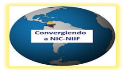 NICSP IPSAS
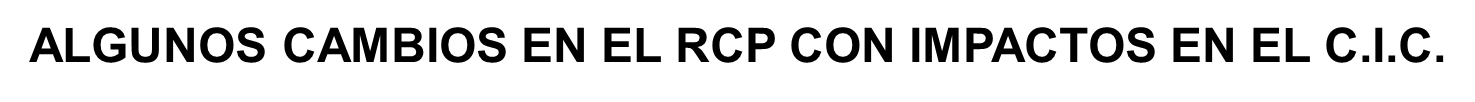 Concepto de Control vs Concepto de Propiedad para el reconocimiento de los activos.
Generación de beneficios económicos futuros para los activos.
El potencial de servicios en los activos de las entidades de gobierno general.
Forma de medición del deterioro (Provisión) de los activos.
Reconocimiento de pasivos por obligaciones implícitas.
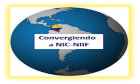 NICSP IPSAS
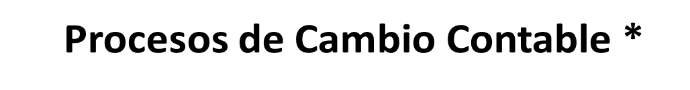 Países en desarrollo y países en transición
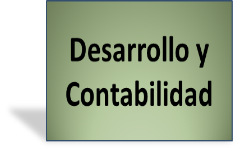 Modifican sus Modelos Contables
Configurados a sus necesidades
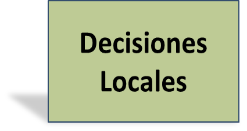 Procesos de Adopción, Convergencia, Armonización, Adaptación
Modelos Contables Homogéneos
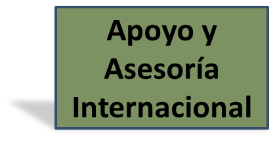 Vinculados al Capital Global
Asociados a las necesidades 
de países desarrollados
* Original Ajustada de John Cardona A
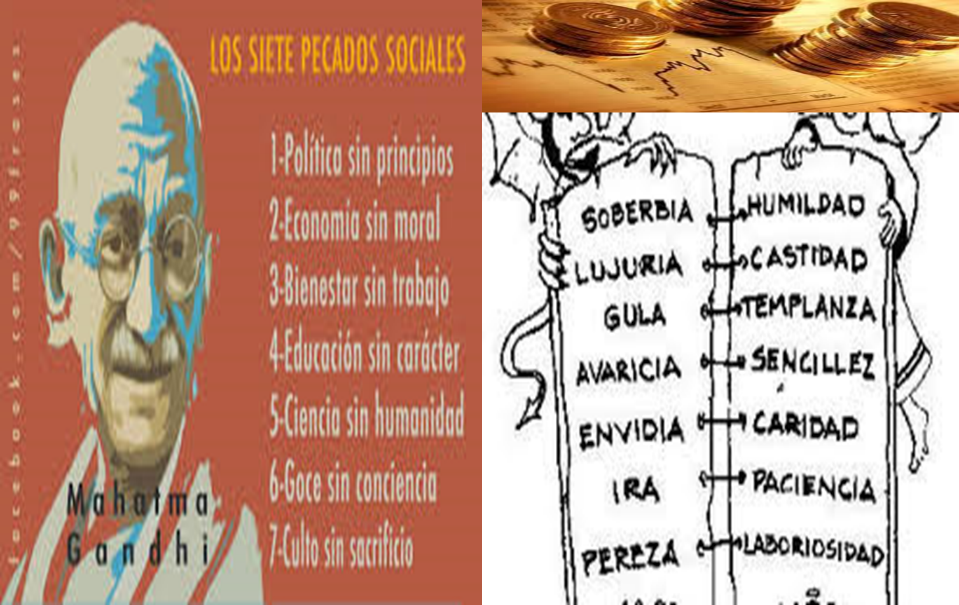 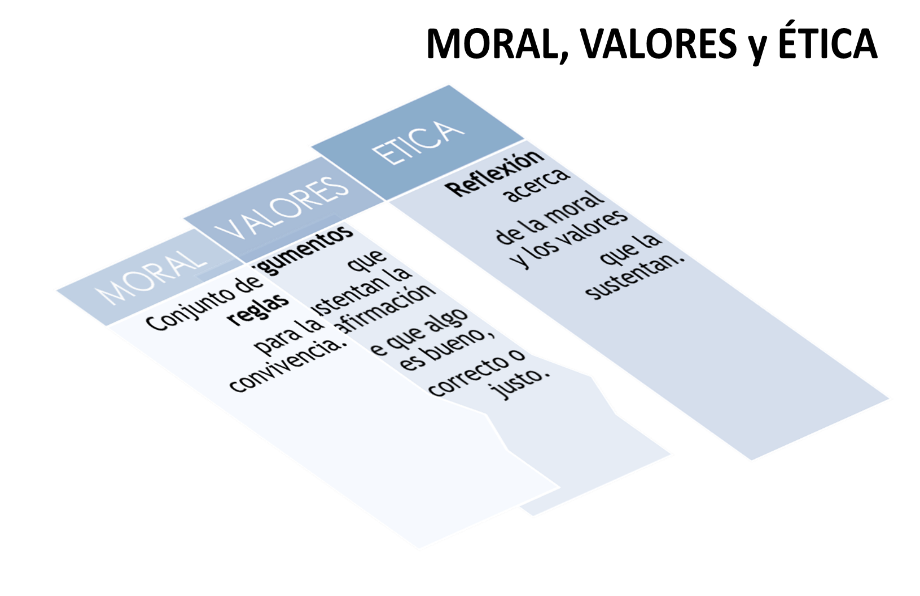 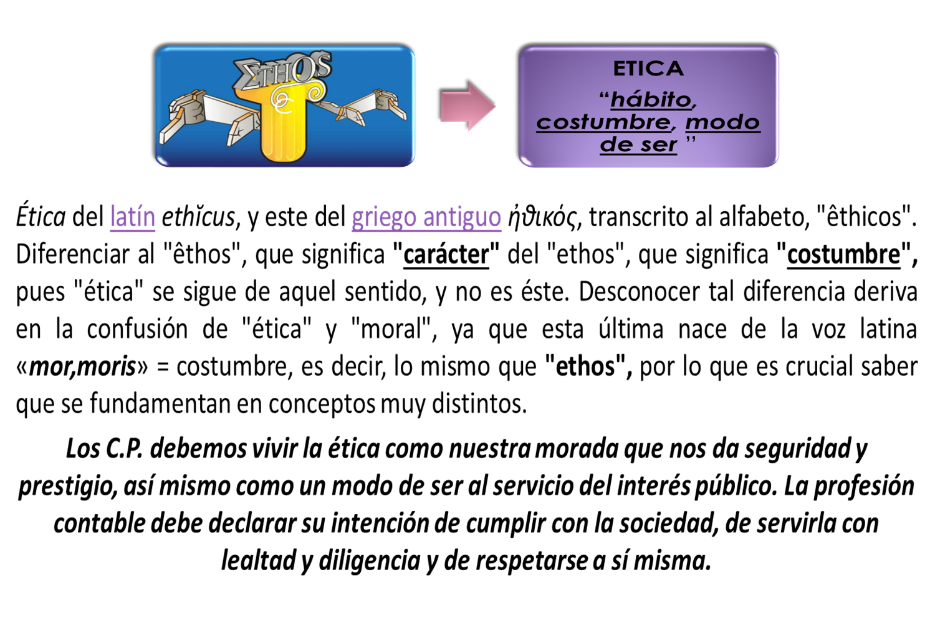 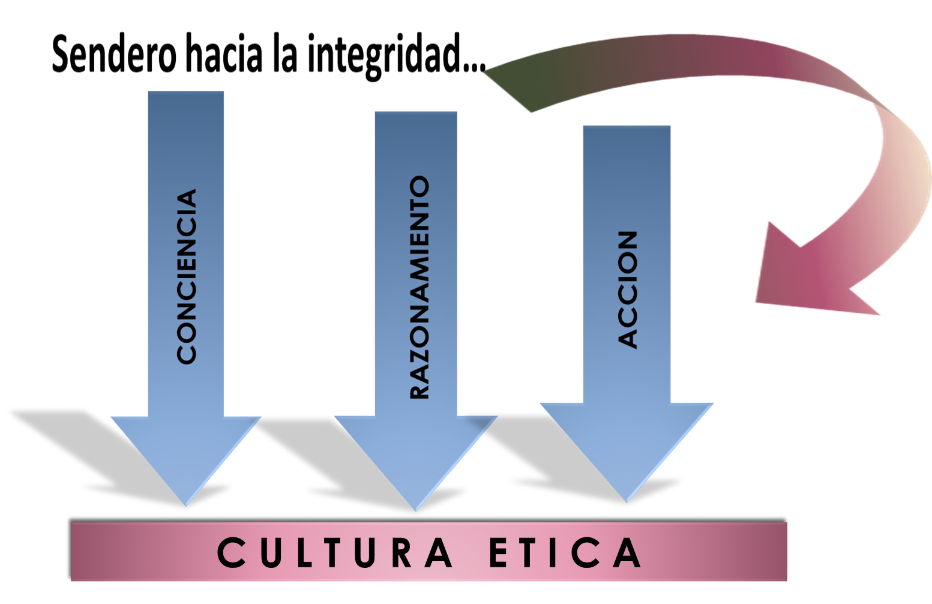 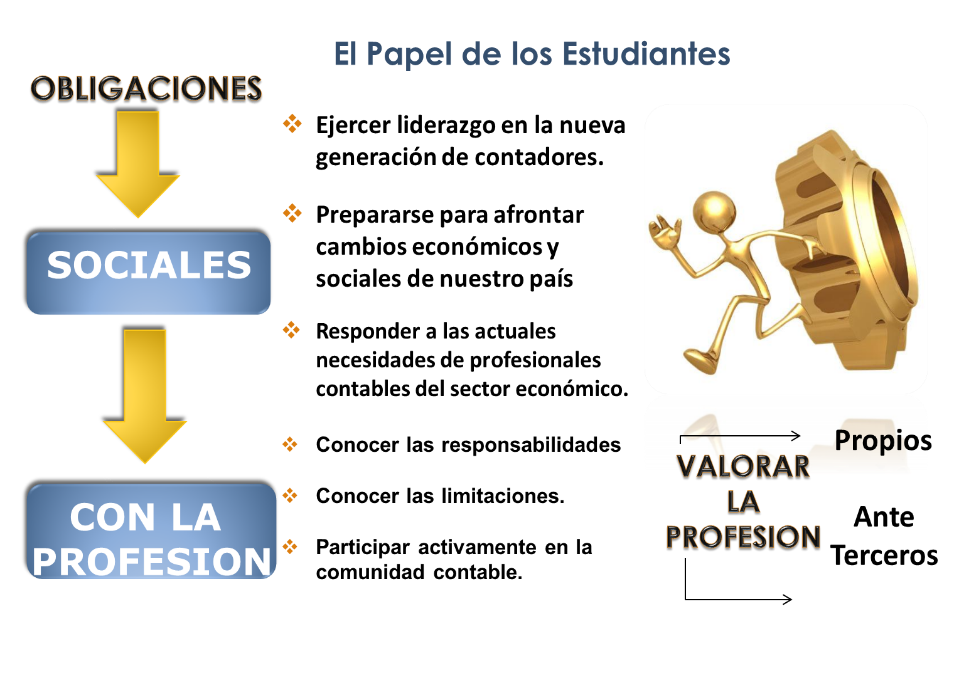 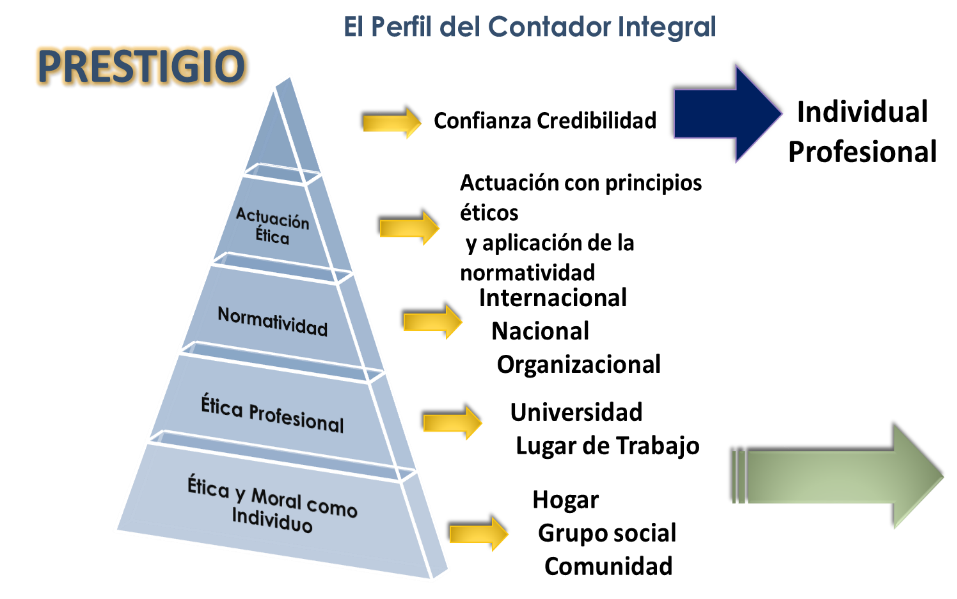 Nuevo Perfil de los Contadores
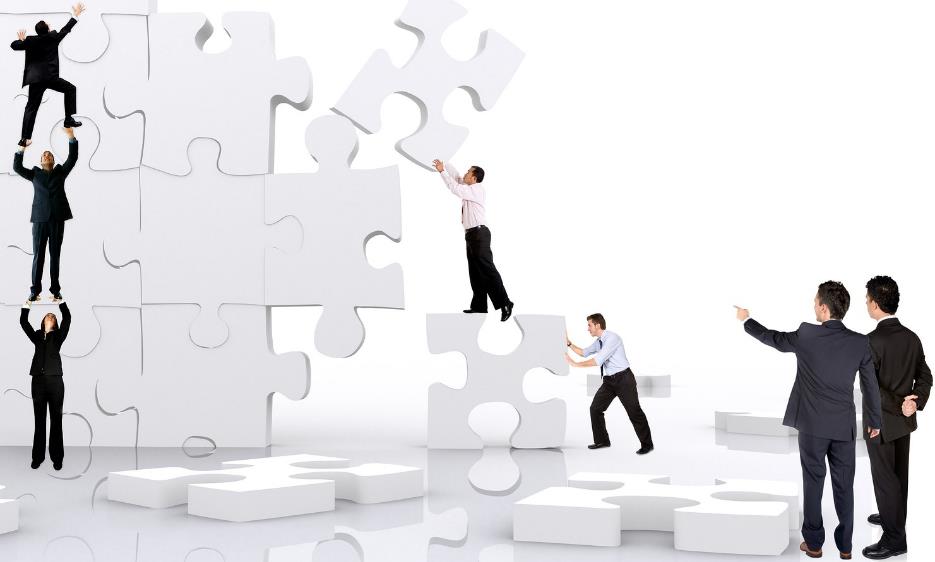 Saben redactar
UNIVERSIDADES
Trabajando
en la 
Construcción 
de un nuevo
perfil
Majan el lenguaje corporativo
FIRMAS DE CONTADORES
ASOCIACIONES
AGREMIACIONES
Acreditados
Consultivos no hacedores
Resuelven problemas y generan valor
Pensamiento Estratégico
Saben hablar en Público
Valor su trabajo 
$$ VS.. Responsabilidad
Trabajo en Equipo
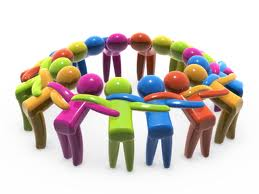 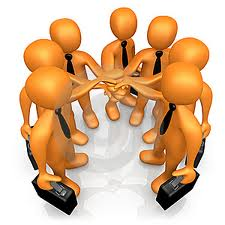 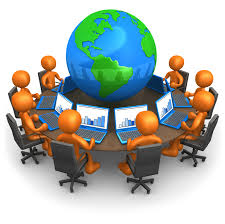 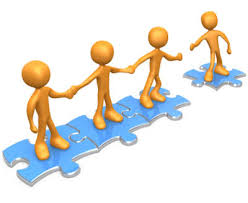 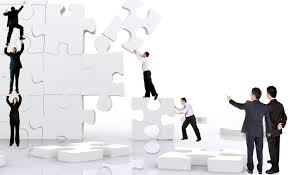 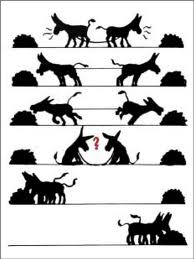 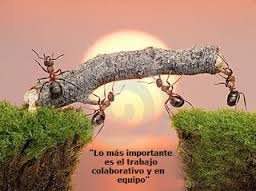 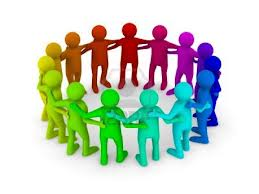 No dejemos que el FUTURO - que ya está entre NOSOTROS - nos encuentre DESPREVENIDOS
G  r  a  c  i  a  s
“POR PERMITIRNOS HACER PÚBLICO 
LO PÚBLICO ”
pbohorquez@contaduria.gov.co
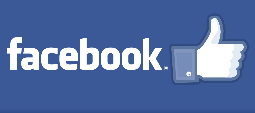 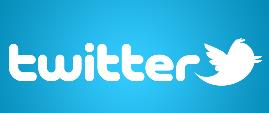 Contaduría General de la Nación
@Contaduria_CGN